Institut for Matematiske Fag, KU
Erfaringer fra fire år med CMU
CMU’s (for)historie
Institutionelle kontekst
Gymnasiereformen 2005
Ny karakterskala 2006
Gymnasiernes selveje 2007
Begyndelsen
Efteruddannelse i NØRD regi  ↔  MATH 2008
UVM-projekt
Dialogforumprojekt
[Speaker Notes: Ny bekendtgørelse. Ny karakterer og ny rolle. Ny organisering af efteruddannelse og udvikling
. Begyndelsen inden OK 13 og Rektorforening-GL-UVM]
Oprettelsen af CMU
Bekymring
Trivialisering
Mulighederne ikke udnyttes
Tekniske muligheder ≠ Læringsmuligheder
[Speaker Notes: Fordi man kan betyder ikke at man skal. Kan denne teknologioptimisme virkelig være rigtig.]
IT i matematikundervisningen := matematiksoftware
CAS - og mere generelt matematiksoftware - har fundamental indflydelse på matematikundervisningen.
Er fuldstændigt indlejret i matematik
De bygger på matematik (softwaredesign)
De kommunikeres matematisk
De producerer matematik (”output”)
De fortolkes vha. af (anden) matematik. 
De transformerer faget
Noget bliver trivielt eller forældet
Nye muligheder kommer til – nye matematiske dagsordener
- men også begrænsninger i forhold til mental matematik
[Speaker Notes: IT ikke tablets, I-phone, kahoot, elektroniske opslagstavler, Matematiksoftware ud over CAS: Excel, Geogebra, avancerede lommeregnere, …Til det sidste: nye standarder]
Nogle dilemmaer som en lærer skal navigere i.
[Speaker Notes: 2. Hvad skal vi i den matematiske produktion bevare kontrolen over? 4. også intentioner i selve værktøjet.]
Svar på udfordringerne
Den grundlægende ide: spørg lærerne
Udnytte lærerressourcerne
Beholde serveretten
Coaching
Måde at styrke lærernes egne perspektiver
Erfaringsopsamling/dialog med CMU-ledelsen
[Speaker Notes: Svar kunne ikke findes i lærerplanerne. Nævn efteruddannelse i forbindelse med coaching]
Community (of enquiry)
CMU-projekter 
SSS-model
Afrapporteringsskabelon
Uddannet coaches
Opsamling af erfaringer
Afrapportering 
2-dages seminar på Søminen
Interview med projektdeltagere om
Projekter
Valg
[Speaker Notes: Curtis center. Mere mundret end Grønbæk Centeret. Fordelingsudvalget i KBH. Fælles ramme, fokus på matematikfaglighed (stofdidaktik), Udgangspunkt i lærernes egne ideer, forankring på skolerne og CMU]
Post-it tavle
MED CAS
Post-it
Post-it
IKKE KONTROL
KONTROL
Post-it
Post-it
UDEN CAS
[Speaker Notes: ATD: Instrumenterede teknikker I forbindelse med Tasks. Regression, Andengradspolynomium, Indledning til differnetialregning, Rumgeometri]
Eksempler på ‘Post-it’
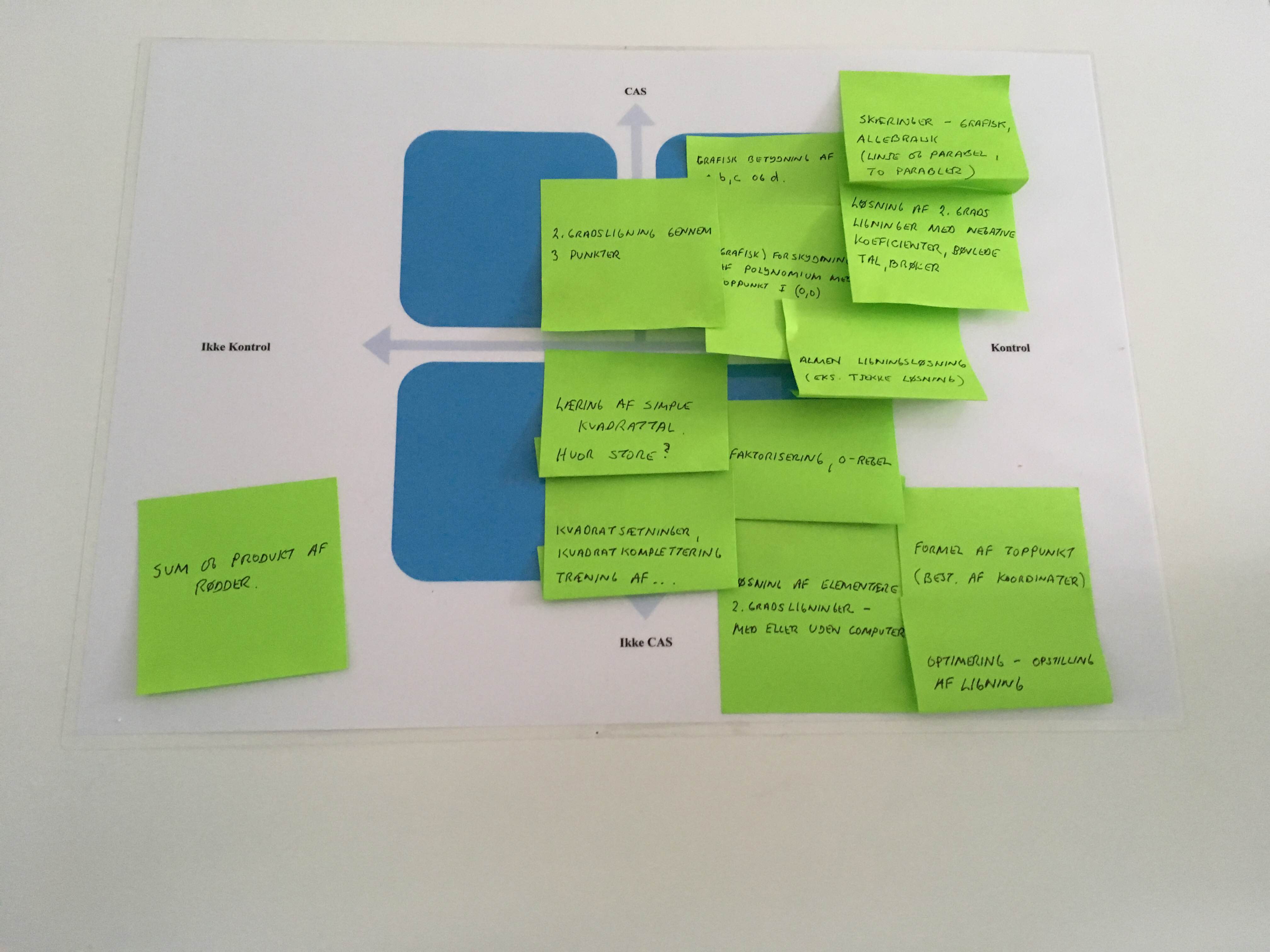 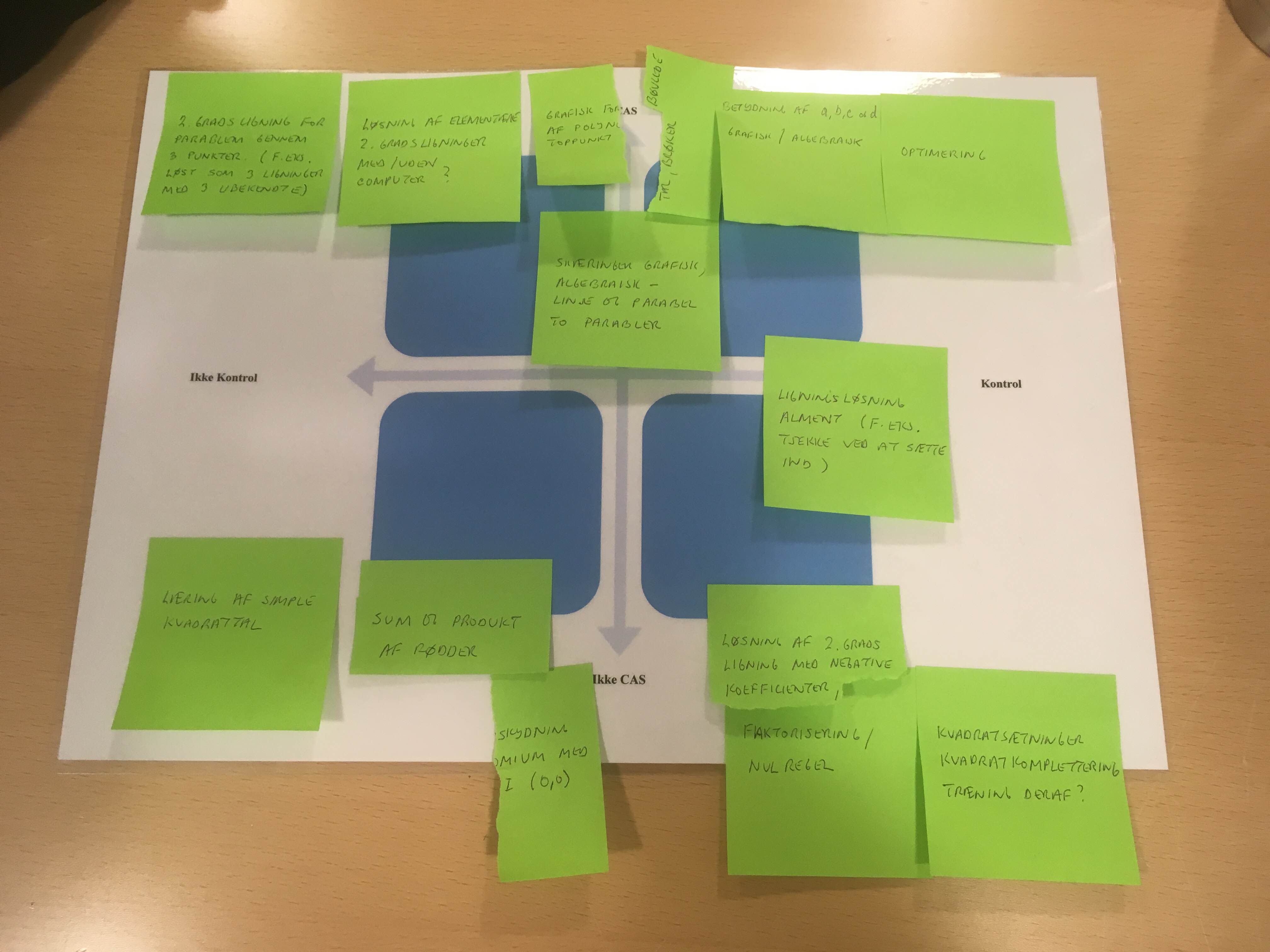 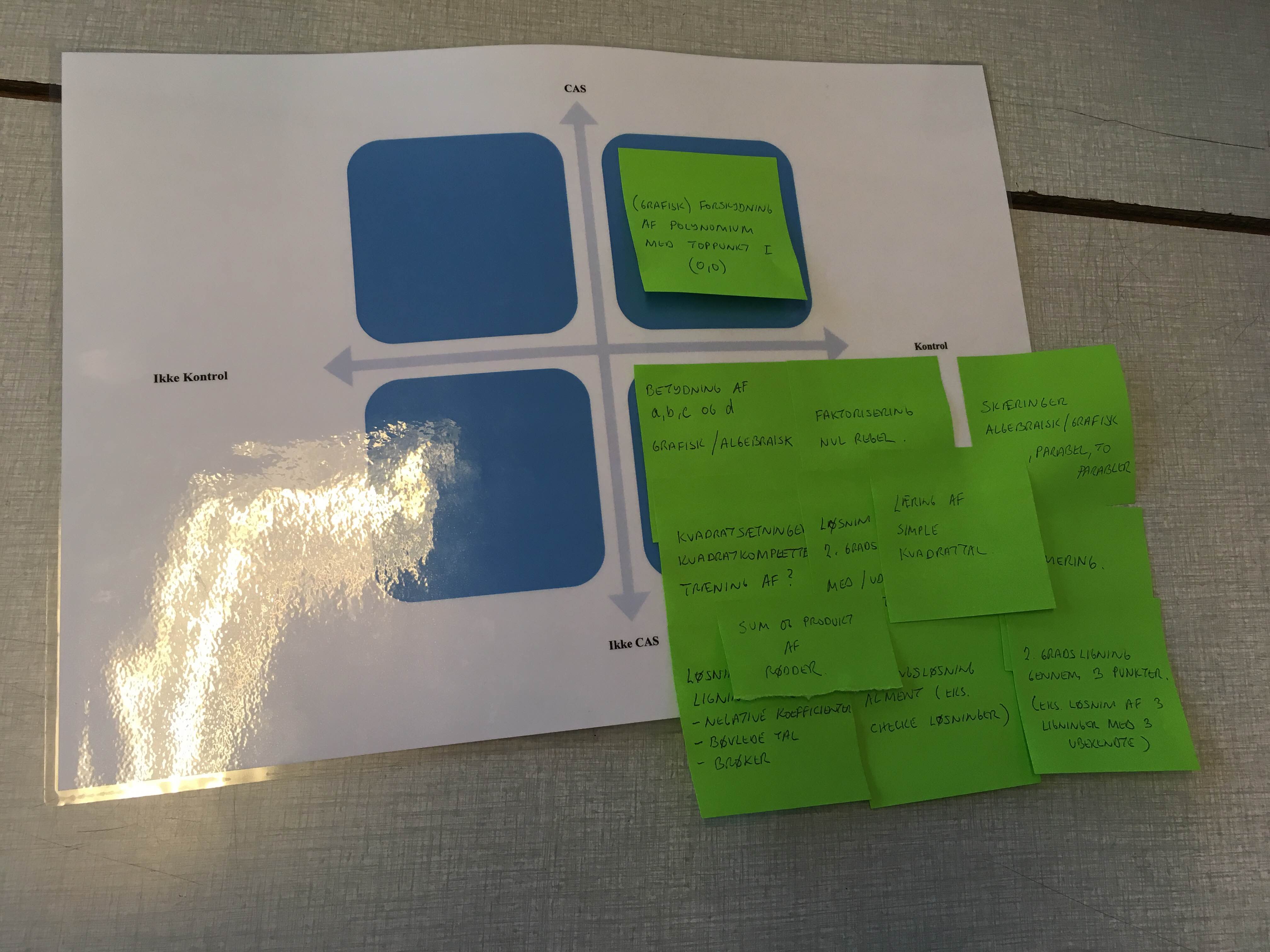 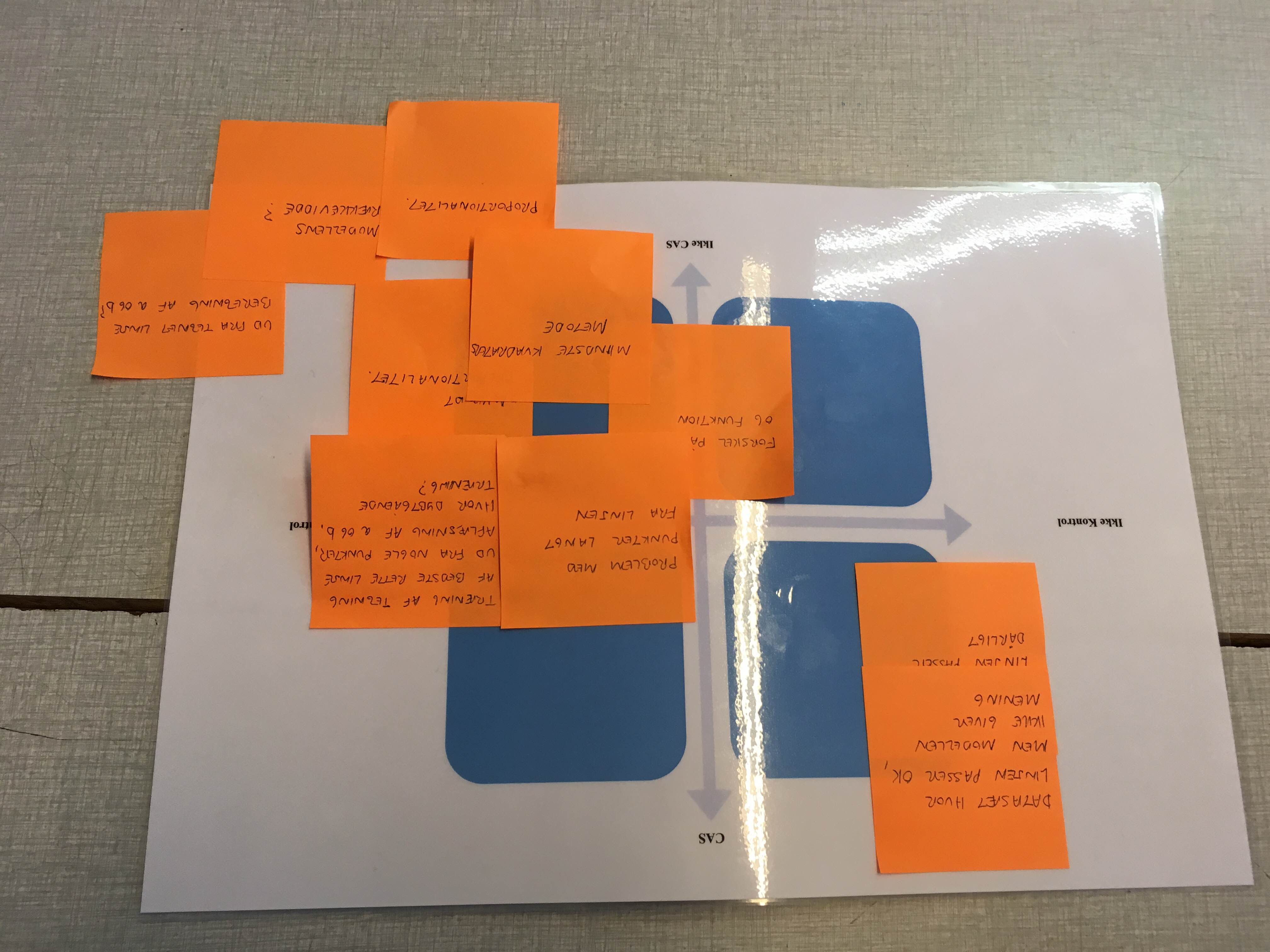 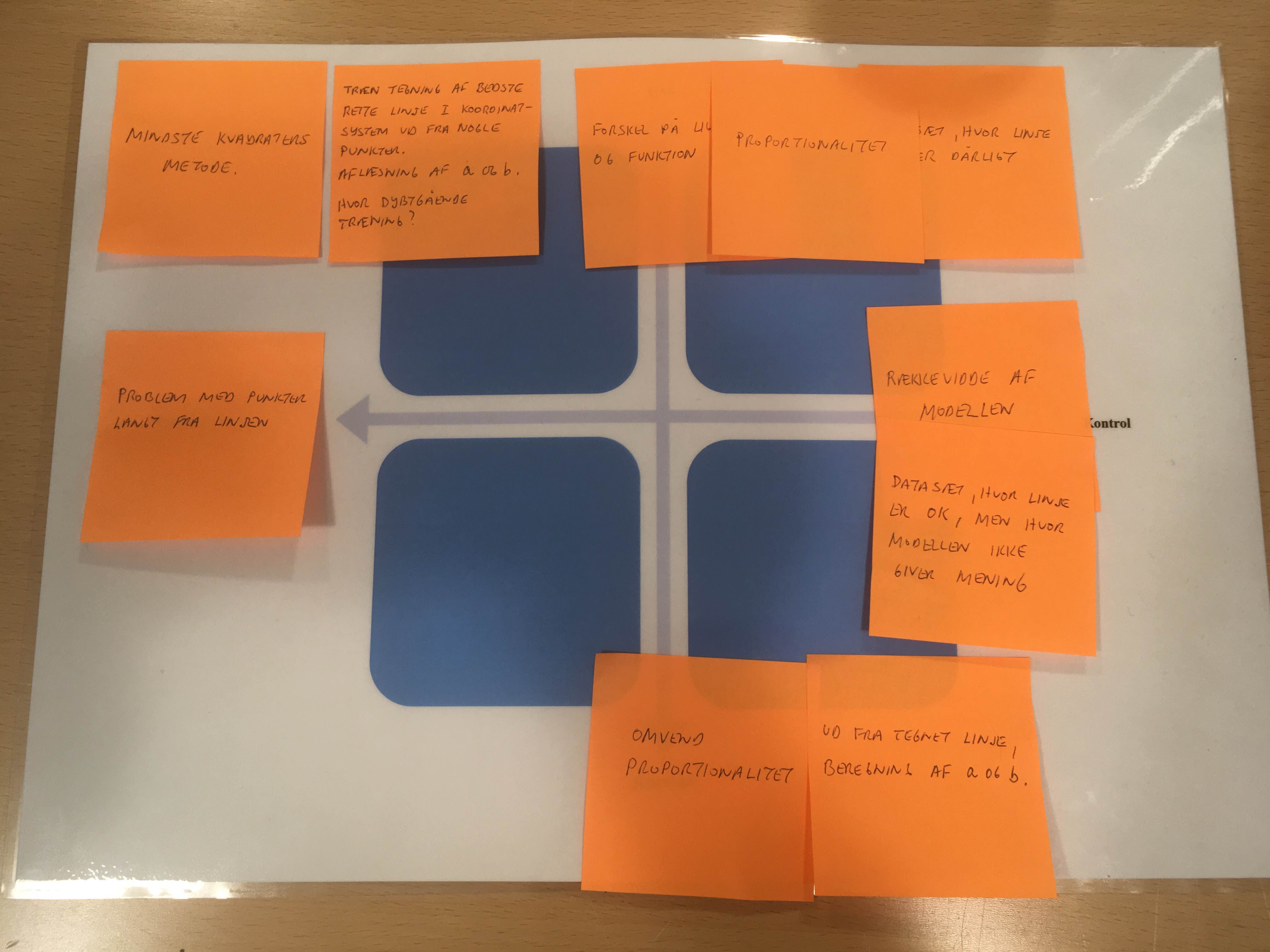 2. gradsligningen, 2. grads polynomium
Lineær regression tidlig 1g
[Speaker Notes: Left teacher: Master degree, 5 - 6 yrs experience. Local community < lower middle-class
Middle teacher: Very high mathematical and CAS experience at secondary and tertiary education levels. Local community > upper middle class, solid academic background of students.
Right teacher: Bachelor degree, 2 yrs of experience. Local community: mixed, but above average level for students.]
Drijvers (2015). Digital Technology …: Why It Works (Or Doesn’t)
Analyse af 6 cases fra toneangivende didaktisk forskning
… the integration of technology in mathematics education is a subtle question, and that success and failure occur at levels of learning, teaching and research. In spite of this complexity, three factors emerge as decisive and crucial:
the design, 
the role of the teacher,
the educational context.
[Speaker Notes: Drijvers er blevet mere forbeholden gennem årene. Hvad lærerne har udviklet og hvad de har fået med]
Didaktisk refleksion og inspiration.
Placering af CAS ift. horisontal og vertikal udfoldning
Fremad mod kommende forløb
Anvendelser, forstærkning af kendte metoder (geometri, algebra)
Forudgående 
forløb
Didaktisk refleksion og inspiration
Concepts first  eller aktivitetsmæssig tilgang
Muligheder for at forkorte og motivere tilgange og undgå f.eks. besværlige grænseovergange – men omvendt tilsløres egenskaber ved reelle tal
Åbning af blackboxe
Antropological Theory of Didactics
(Y. Chevallard) Matematik som målrettet menneskellig adfærd beskrives som udførelse af hverv og rationale for udførelsen. Der er fire komponenter i en sådan beskrivelse.
Praksis + logos = Prakseologi
Didaktisk refleksion og inspiration
Outsourcing
Kan være til CAS (regning med store tal, mange decimaler, regression, X2 osv) mere problematisk måske ”omvendt funktion” og hvad med grænseovergang med ”limit”
Kan også være til matematik – f.eks. Ikke-beviste formler eller fremgangsmåder

Insourcing
Kan være til matematik – f.eks. at man ser på ”mindste kvadrater” i simple tilfælde, eller bestemmer arealer med rektangler simpelt
Kan også være CAS – f.eks. simulering som måde at åbne X2 blackboks eller grundig analyse af grafiske output ift. grænseovergang
Didaktisk refleksion og inspiration
Instrumentel genese
Tilegnelsen af redskabet, men også frisættelse i form af at kunne bruge det til egne formål
Eksempel at kunne bruge Geogebra’s konstruktionsværktøj fremfor blot at ”tegne” figurer. Eller arbejde med f.eks. lister eller løkker i Maple
Positiv: giver elever nye muligheder, kan virke aktivitetsskabende og udviklende
Negativt fokuserer mere på det enkelte redskab – er måske ikke generaliserbart, er ikke fokuseret på opgaveløsning, kan virke stærkt differentierende.
Kræver særlig opmærksomhed i planlægning
Projekteksempler visualisering
Projekt om sekant og tangent – 
”slider fælden”
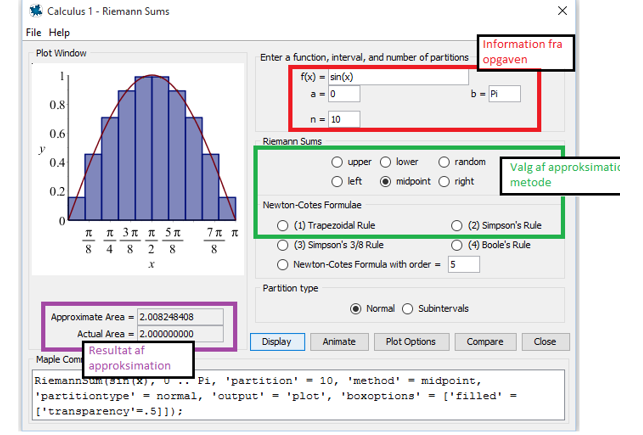 Projekt om integralregning fejlafvigelse insourcet
Projekteksempler simulering og anvendelse.
Simulering X2 test – 
åbning a blackbox
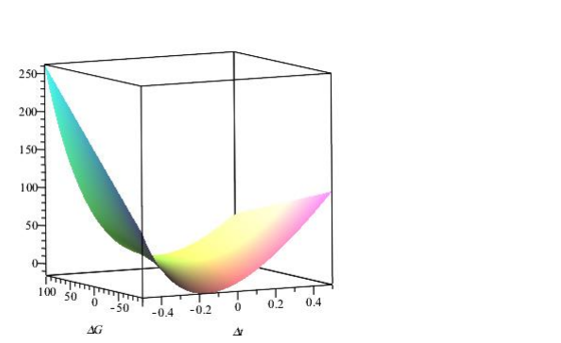 Anvendelse – nationalregnskab. 
Funktioner af flere variable
Projekteksempler instrumentel genese
Tegninger i Maple
-elevarbejder
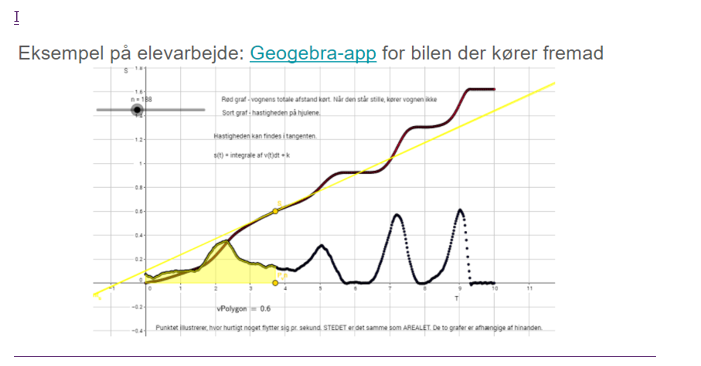 Modellering i Geogebra
Differentialregning
-elevarbejde
Kritiske konklusioner
Efteruddannelse
Er vi tiger tæmmere eller elefantdomptører?
Er coaching en dyr model – kan og vil nogen betale? 
Best practice eller bottom up og community 
Aktionsforskning – indflydelse på egen undervisning.
Kritiske konklusioner
Matematik og CAS
Nok fokus på eleverne – er det mere til de dygtige og mere sortering ?
Den progressive hensigt versus ”slider-fælden”
Hvor meget skal instrumentet fylde 
	- muligheder for undersøgende elevaktivitet
	- færdigheder med/ uden instrument
Kritiske konklusioner
Indbyggede konsekvenser af software design
	-kan/bør vi stille krav
Hvilke matematiske kernebegreber er/bør være i centrum
F.eks. optimering eller grænseværdi, kontinuert eller diskret
Hvor sættes CAS ind
Skal vi nytænke dele af pensum eller blot opgaverne (bl.a. eksamen)
Tak 
for opmærksomheden
CMU’s sponsors
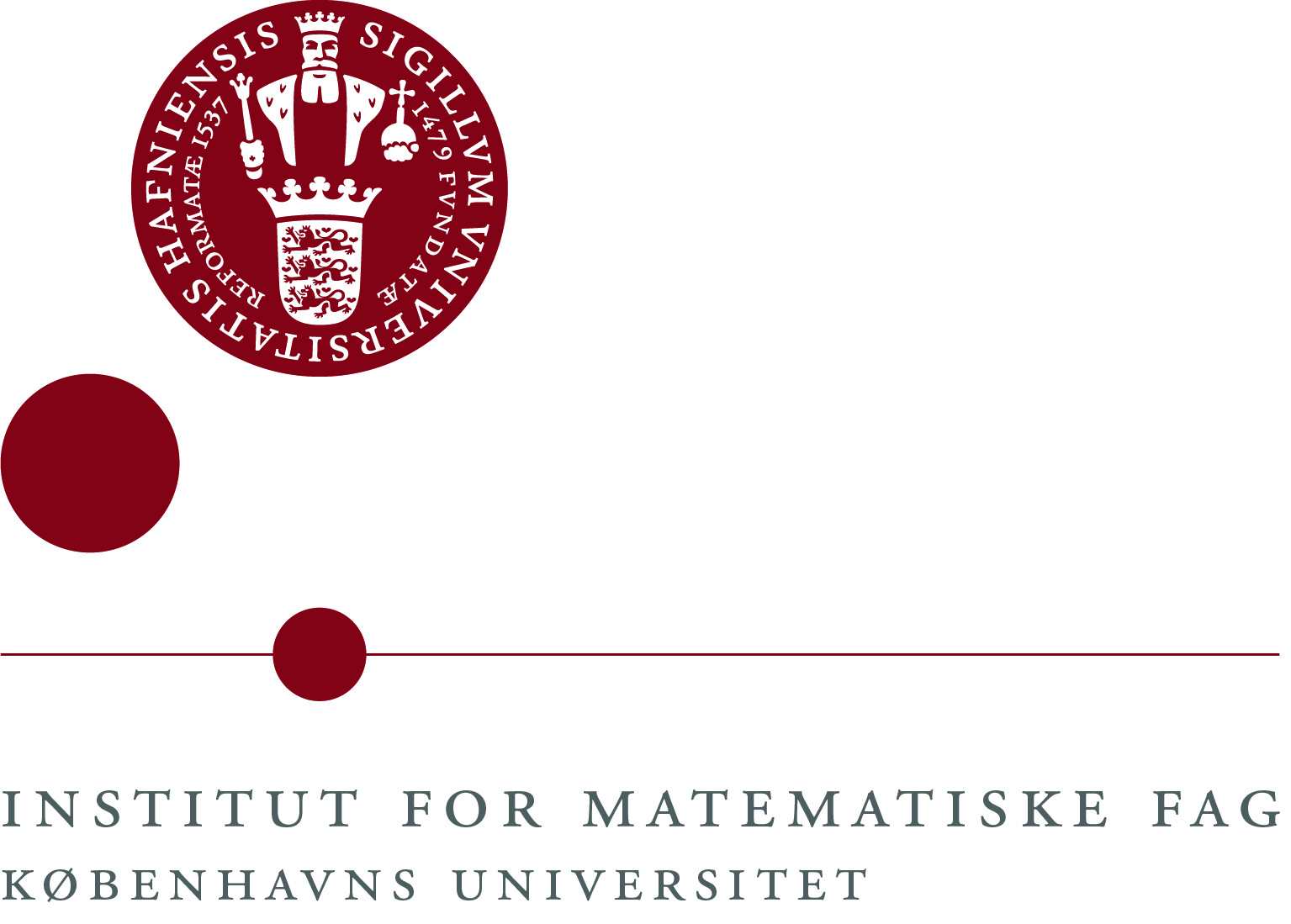 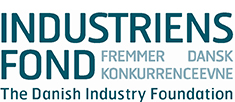 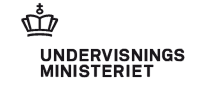 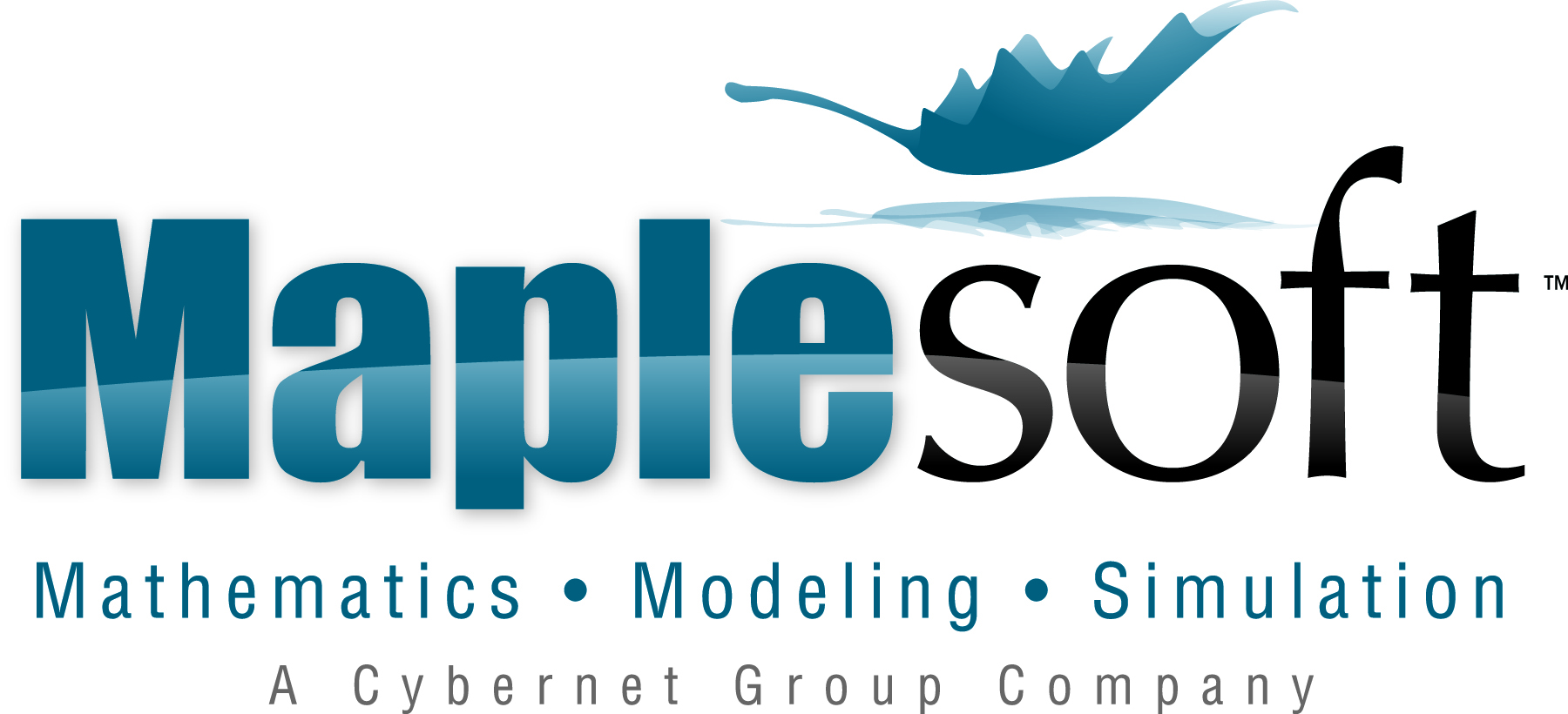 [Speaker Notes: CMU er første og fremmest støttet af Industriens Fond, herudover af MATH, UVM, Maplesoft. Bemærkesesværdigt at IF her støtter generel faglig udvikling i skolesystemet. IF’s fokus: fremme dansk industris potentiale, støttes oftest meget direkte i industriprojekter.]